Федеральная образовательная программа дошкольного образования
ФОП ДО – это ЗАКОН!
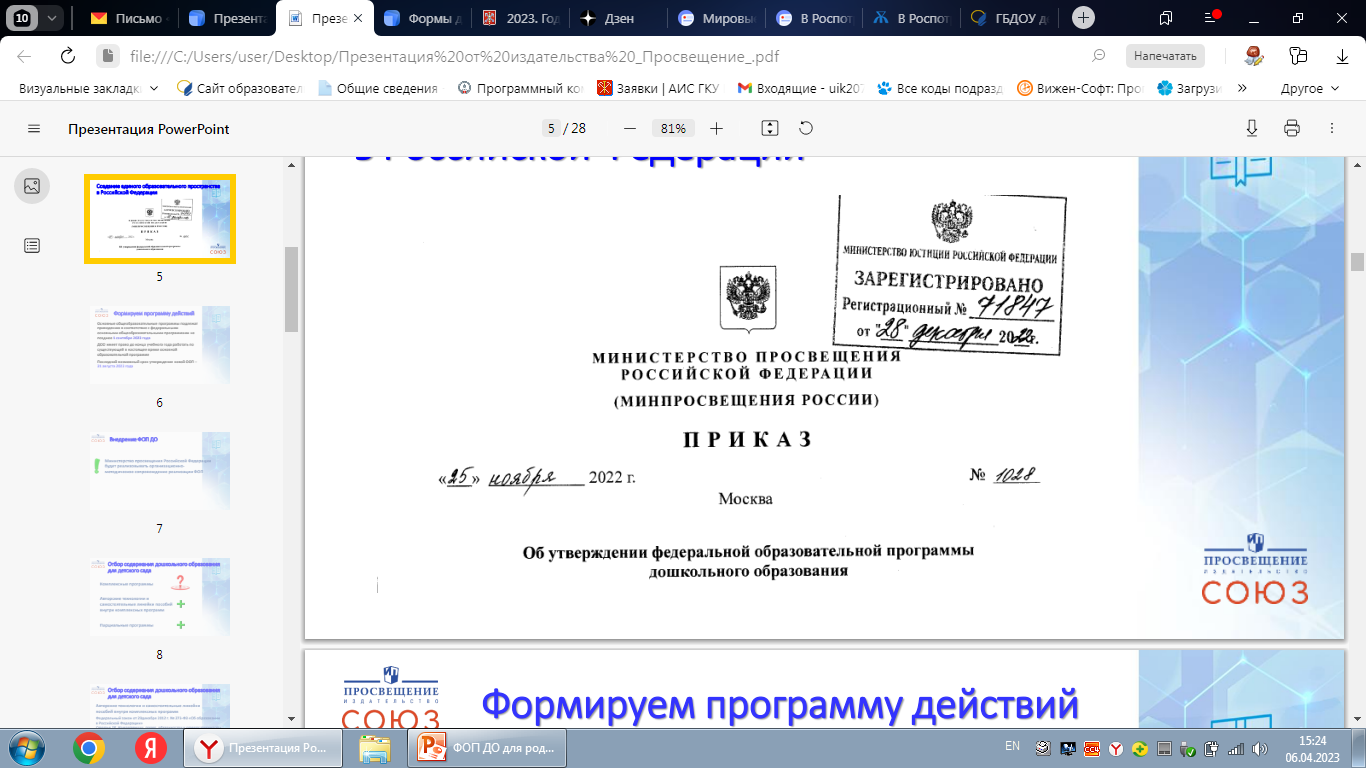 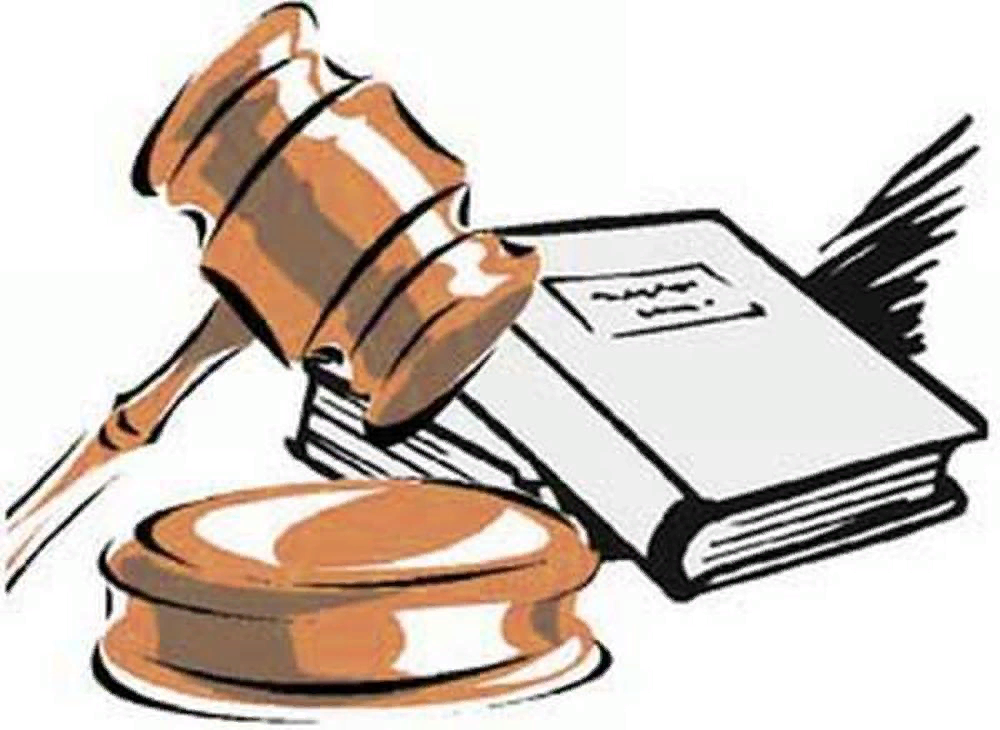 Единая образовательная программа 
для все детских садов страны
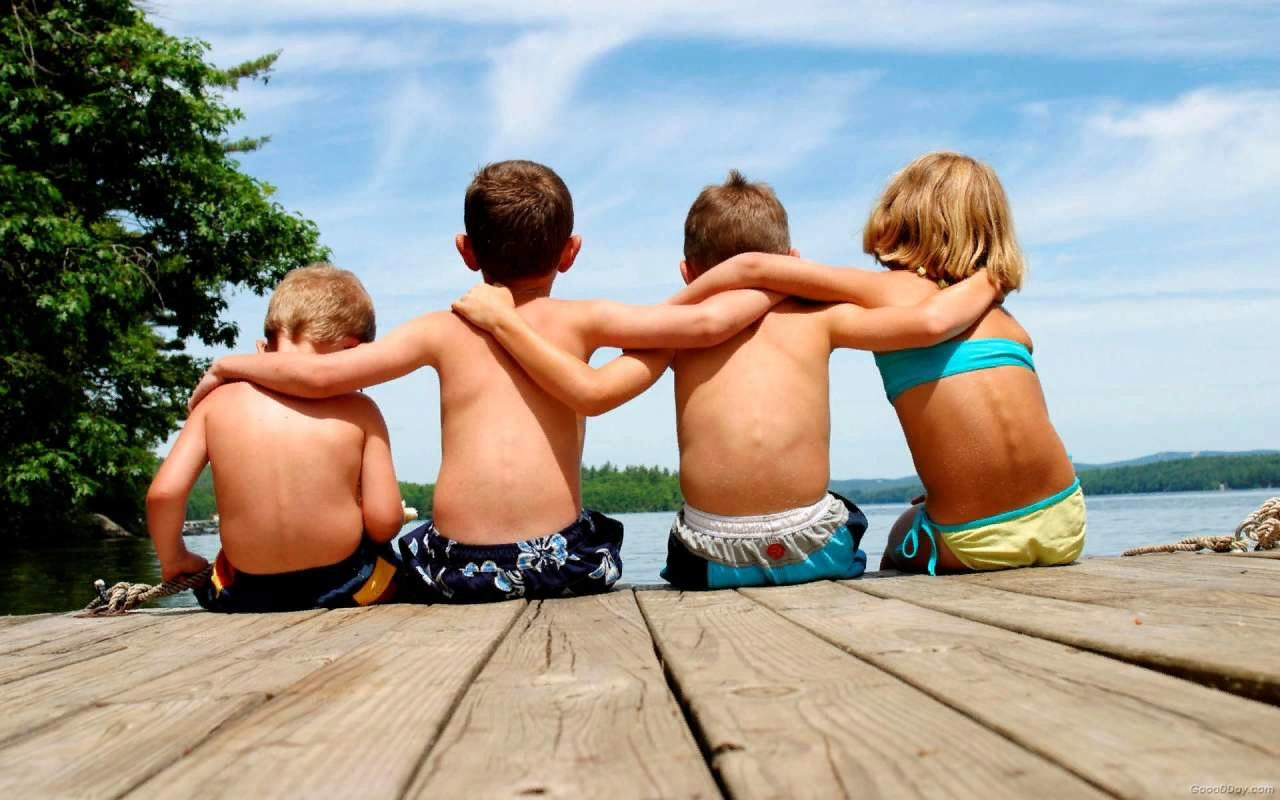 Структура ФОП дошкольного образования
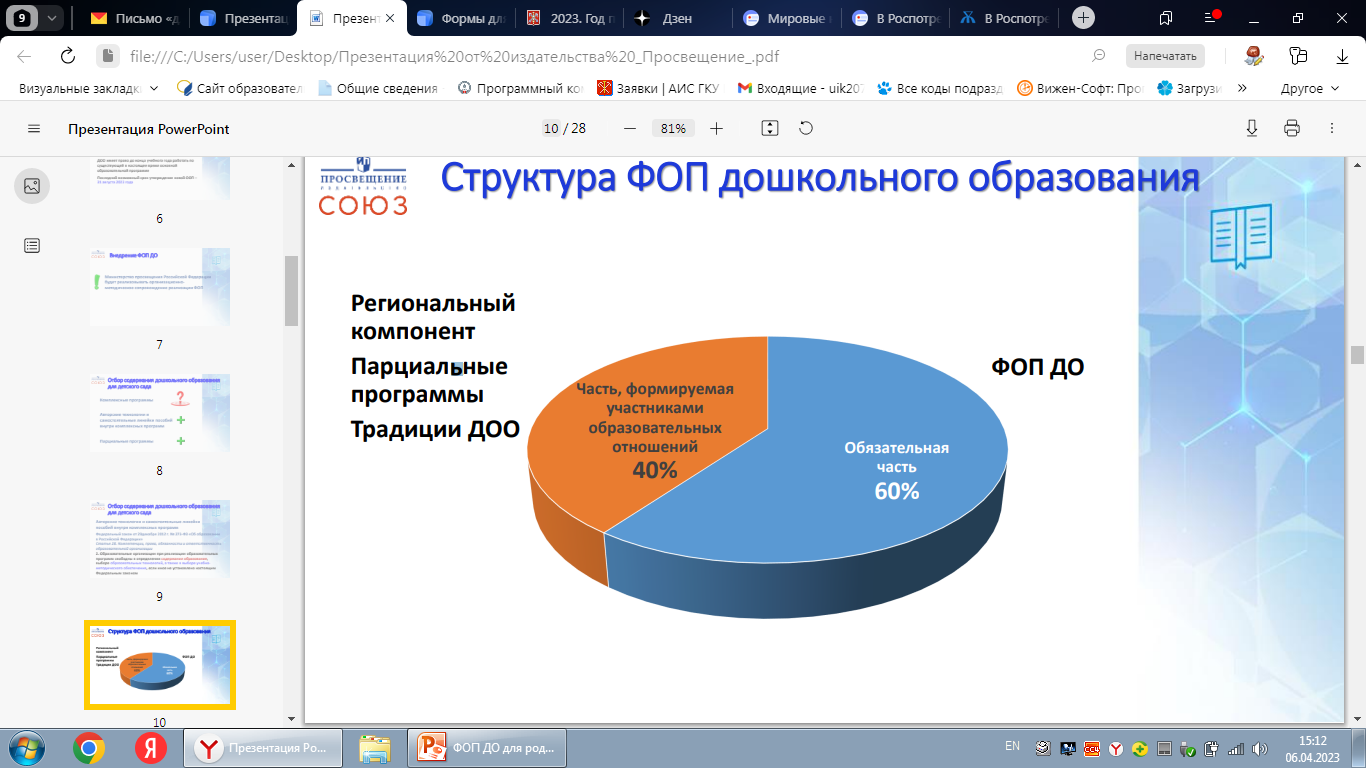 Воспитание и обучение ребенка на основе 
традиционных Российских ценностей
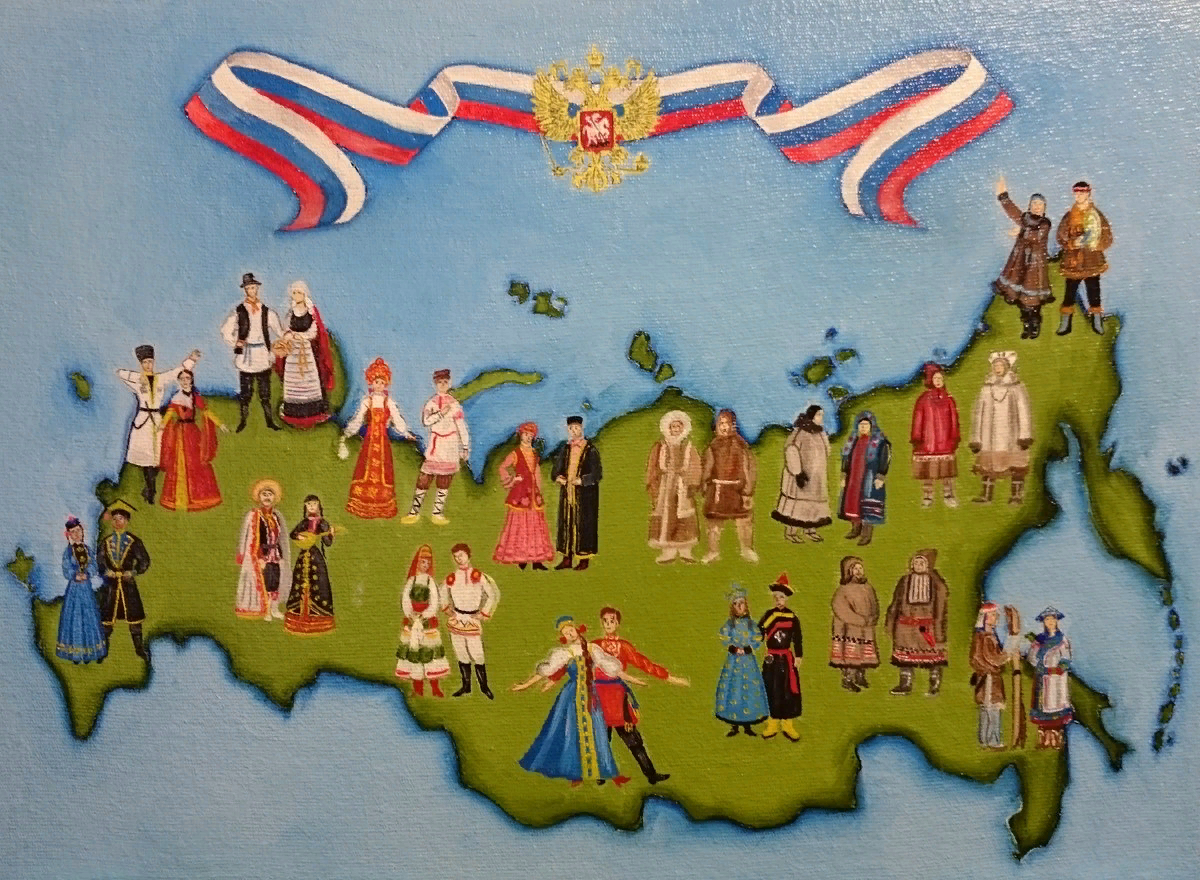 Уважаемые родители!

ГБДОУ №103 Фрунзенского района СПБ начнет работу по  Образовательной программе дошкольного образования в соответствии с требованиями ФГОС ДО и Федеральной образовательной программой дошкольного образования с 01.09.2023
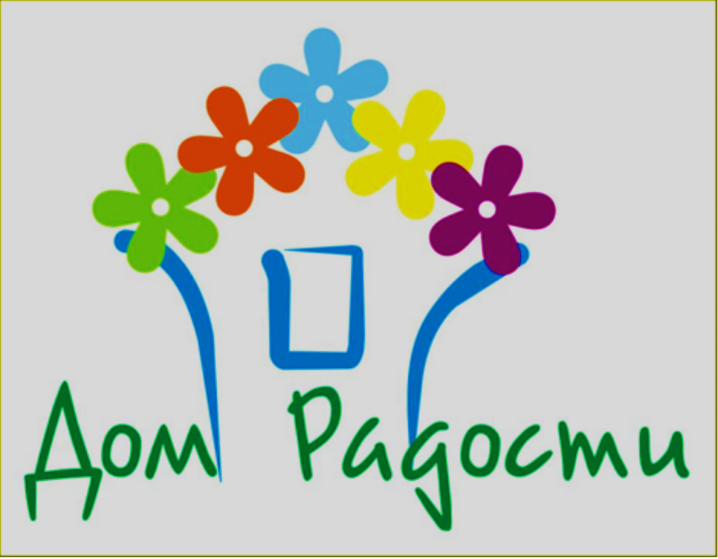